Generalforsamling 2016
1. Valg af dirigent 
2. Valg af referent 
3. Bestyrelsens beretning v/Bjarne Ø. Olesen 
4. Aflæggelse af regnskab v/kasserer Johan Brøndsted
5. Indkomne forslag fra medlemmerne 
6. Vedtagelse af budget og fastsættelse af kontingent 
7. Valg af bestyrelsesmedlemmer samt suppleanter 
8. Valg af revisorer 
9. Eventuelt
Regnskab og balance 2015
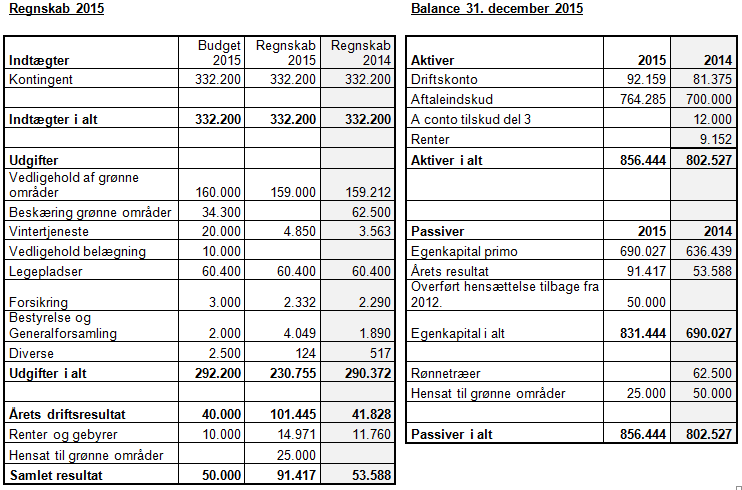 Generalforsamling 2016
1. Valg af dirigent 
2. Valg af referent 
3. Bestyrelsens beretning v/Bjarne Ø. Olesen 
4. Aflæggelse af regnskab v/kasserer Johan Brøndsted
5. Indkomne forslag fra medlemmerne 
6. Vedtagelse af budget og fastsættelse af kontingent 
7. Valg af bestyrelsesmedlemmer samt suppleanter 
8. Valg af revisorer 
9. Eventuelt
Generalforsamling 2016
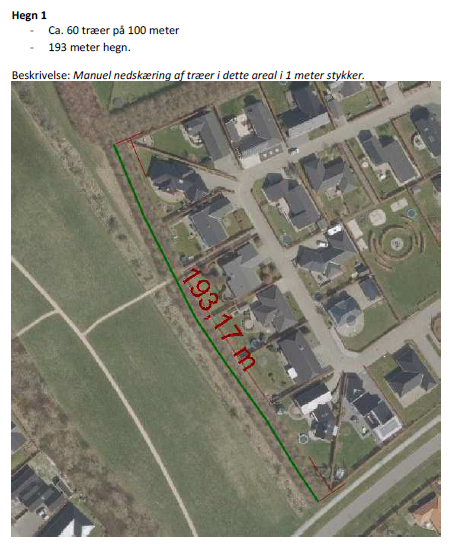 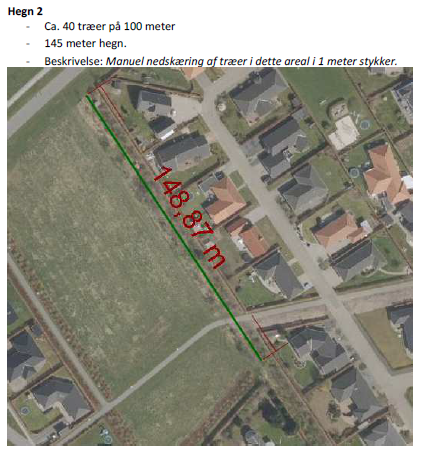 Generalforsamling 2016
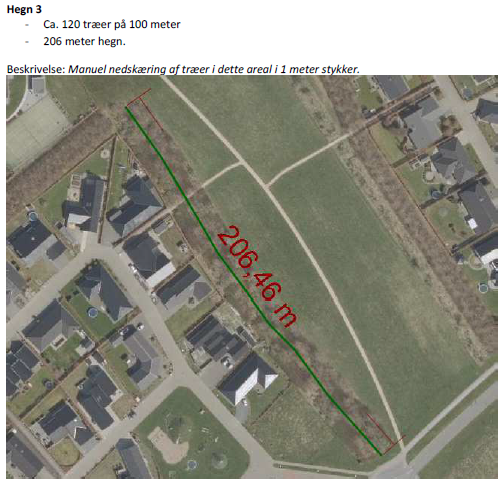 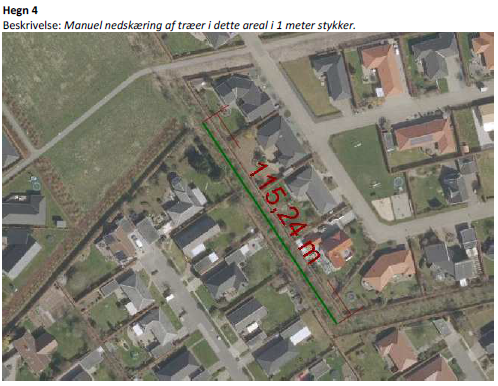 Generalforsamling 2016
Orientering om træer på stamvejen og på Isbjerg Møllevej
Forslag om udtynding af træerne ud mod Ortenvej.
Generalforsamling 2016
1. Valg af dirigent 
2. Valg af referent 
3. Bestyrelsens beretning v/Bjarne Ø. Olesen 
4. Aflæggelse af regnskab v/kasserer Johan Brøndsted
5. Indkomne forslag fra medlemmerne 
6. Vedtagelse af budget og fastsættelse af kontingent 
7. Valg af bestyrelsesmedlemmer samt suppleanter 
8. Valg af revisorer 
9. Eventuelt
Budget 2016
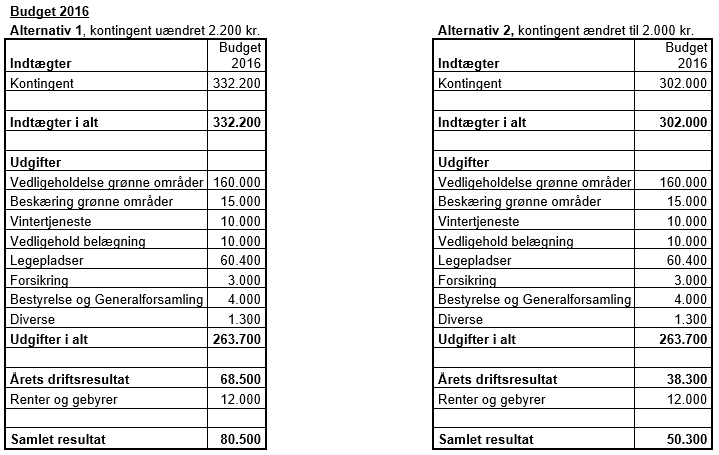 Budget 2016Forslag fra grundejer
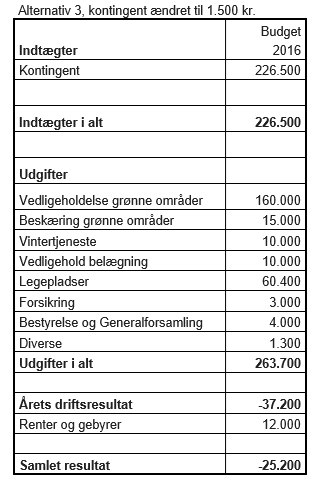 Generalforsamling 2016
1. Valg af dirigent 
2. Valg af referent 
3. Bestyrelsens beretning v/Bjarne Ø. Olesen 
4. Aflæggelse af regnskab v/kasserer Johan Brøndsted
5. Indkomne forslag fra medlemmerne 
6. Vedtagelse af budget og fastsættelse af kontingent 
7. Valg af bestyrelsesmedlemmer samt suppleanter 
8. Valg af revisorer 
9. Eventuelt